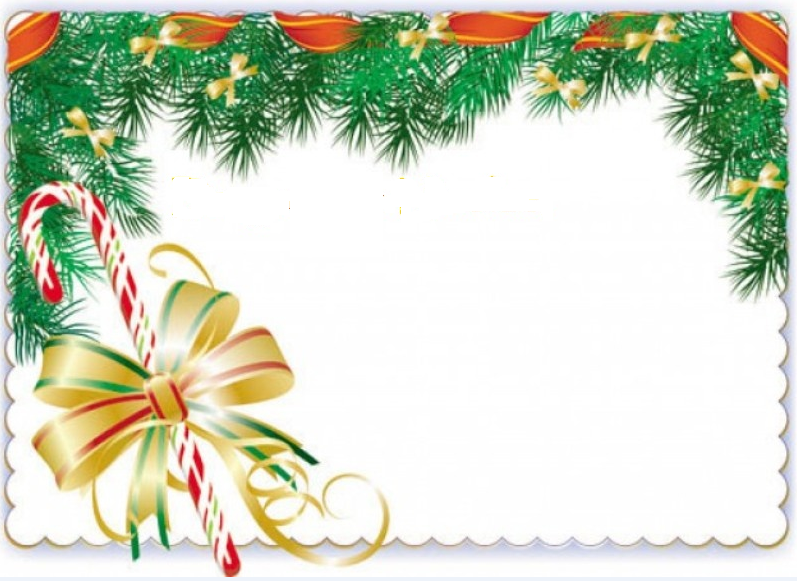 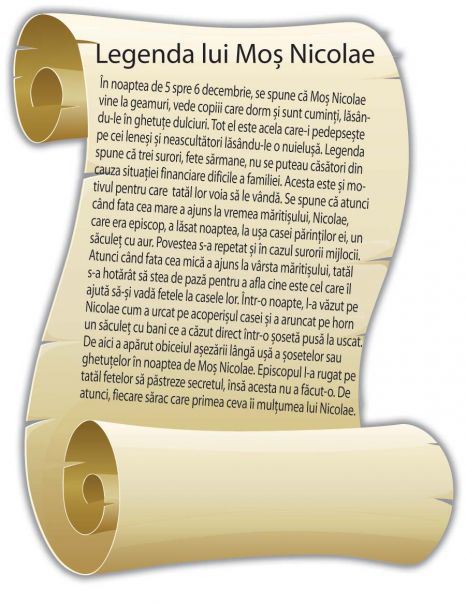 6 Decembrie, 2015
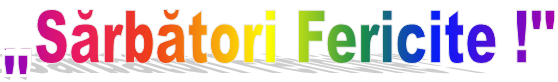 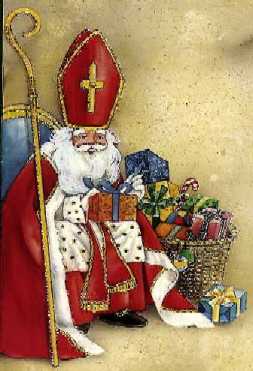 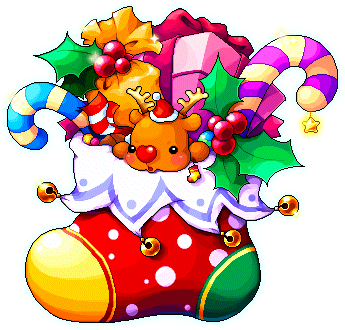 Prof. Cosma Teodora